Zakrycie asteroidalne (22) Kalliope z dnia 14.03.2017Moje pierwsze zakrycie asteroidalne z pozytywnym wynikiem ...... po 19-tu latach obserwacji tych zjawisk
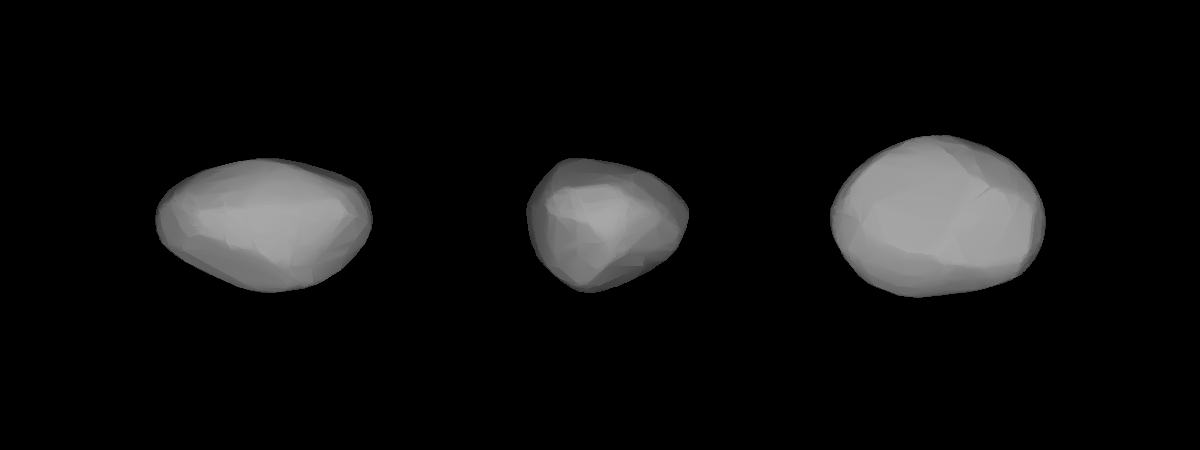 Seminarium SOPiZ, 20 maja 2017r, Łodź
Wojciech Burzyński
Parametry zjawiska
gwiazda: TYC 2427-00775-1
jasność gwiazdy: 12,4 mag
jasność asteroidy: 11,5 mag
jasność wypadkowa: 11,1 mag
maksymalny spadek jasności: 0,4 mag!
maksymalny czas trwania zakrycia: 12,7 sek
szerokość pasa: 204 km
pozycja obserwatora: 23 km na NE od centrum pasa
prawdopodobieństwo zajścia zjawiska: 100%
RANK: 100
Efemeryda S. Preston’a – z dnia 28.02.2017
Efemeryda S. Preston’a – wizualizacja Google Maps
Przebieg pasa zakrycia wg. Guide 9.1
Pozycja gwiazdy z katalogu TYCHO !
Efemeryda S. Preston’a – Occult Watcher
Użyty sprzęt
Służba czasu: GPS VTI 1PPS, Tomasz Wężyk, Kamera: CCD TV (NOVUS NVC GDN5811C-2) 
Komputer: Dell Latitiude 3540 (i5/RAM 8 GB/SSD 128 GB), VideoGrabber: Aver Media EzMaker 7
Pole widzenia kamery wg. Guide 9.1
Rzeczywiste pole widzenia kamery:  11.0'x 8.5'
Otrzymana krzywa jasności – program Tangra 3.6.2
Próba odczytu momentów zjawiska w Occult/AOTA
Próba odszumienia krzywej jasności w programie TableCurve 5.01 (filtr Loess)
Odczytane momenty w UTC
W. Burzyński (odczyt za pomocą Occult/AOTA  i Tangra)
D: 21:25:24.58 , +/- 0,03
R: 21:25:32.67 ,  +/- 0,03
czas trwania zakrycia: 08.09 sek , środek zjawiska 21:25:38.62


dr B. Kattendijdt , Niemcy 
    (odczyt za pomocą własnego programu -  arkusza kalkulacyjnego)                   

D: 21:25:24.543 ,  +/- 0,03
R: 21:25:32.677 ,  +/- 0,03
czas trwania zakrycia: 08.134 sek, środek zjawiska 21:25:38.593
obliczony spadek jasności 0,26 mag !

E. Frappa, Francja (wynik ostateczny, opublikowany w bazie EURASTER)

D  - 21:25:24.55 , +/- 0.1 sek
R  - 21:25:32.62 , +/- 0.1 sek
czas trwania zakrycia: 8.07 sek
Arkusz B. Kattendijt’a – fotometria i momenty
Próba dopasowania  przez Occult do modelu DAMIT
Obserwacja opublikowana na EURASTER.NET